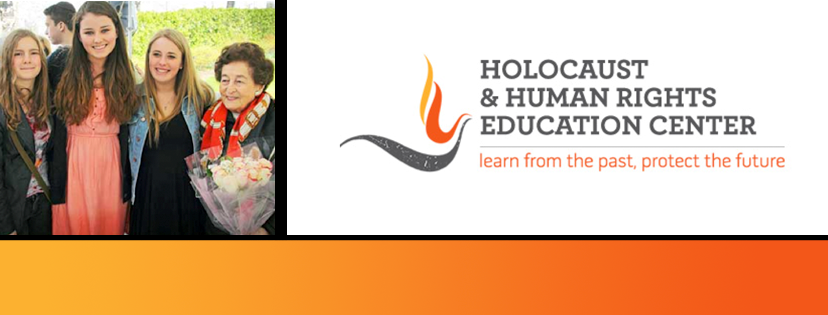 https://hhrecny.org/
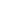 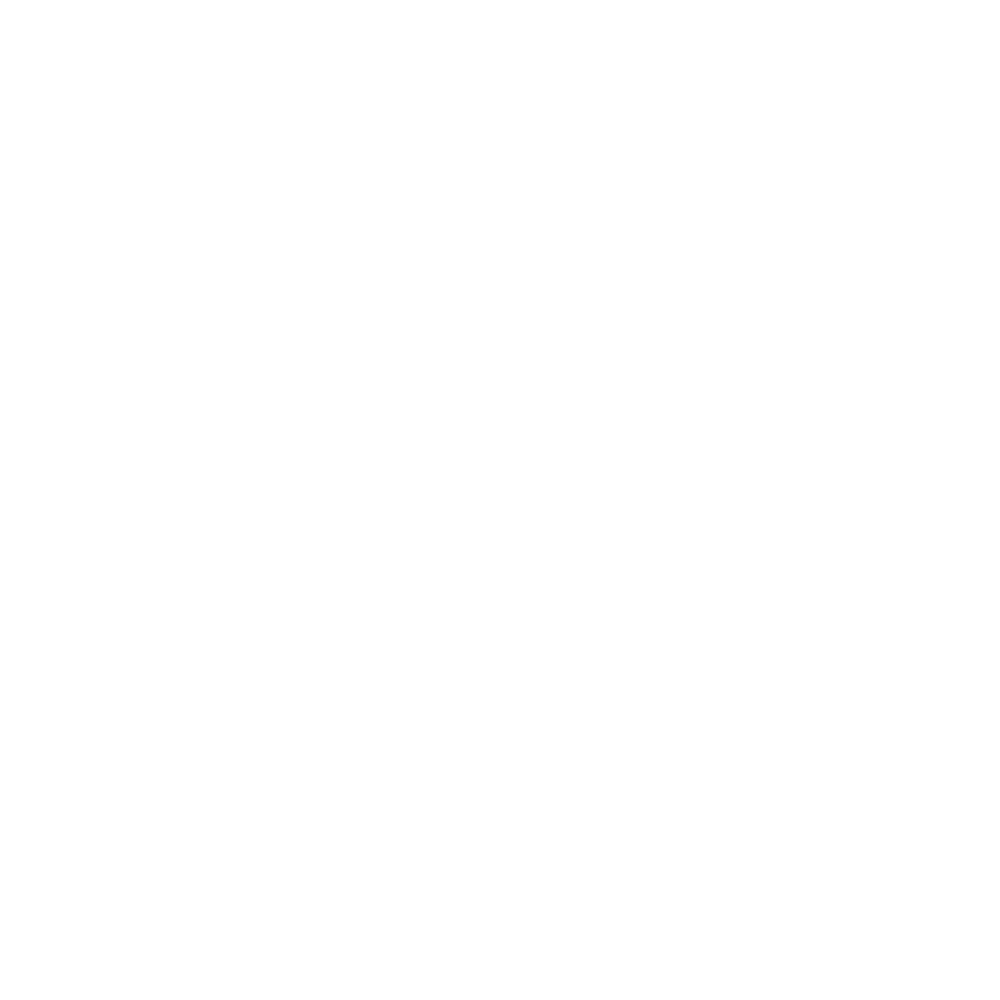 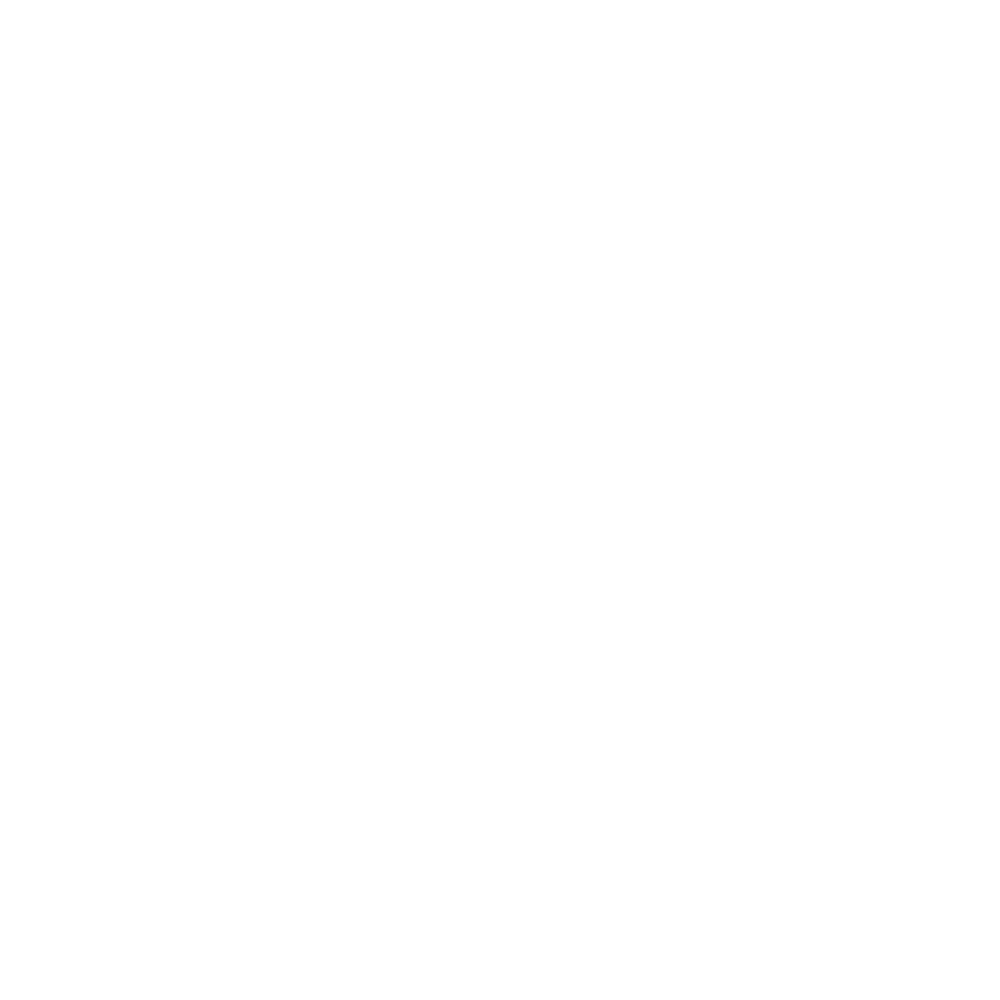 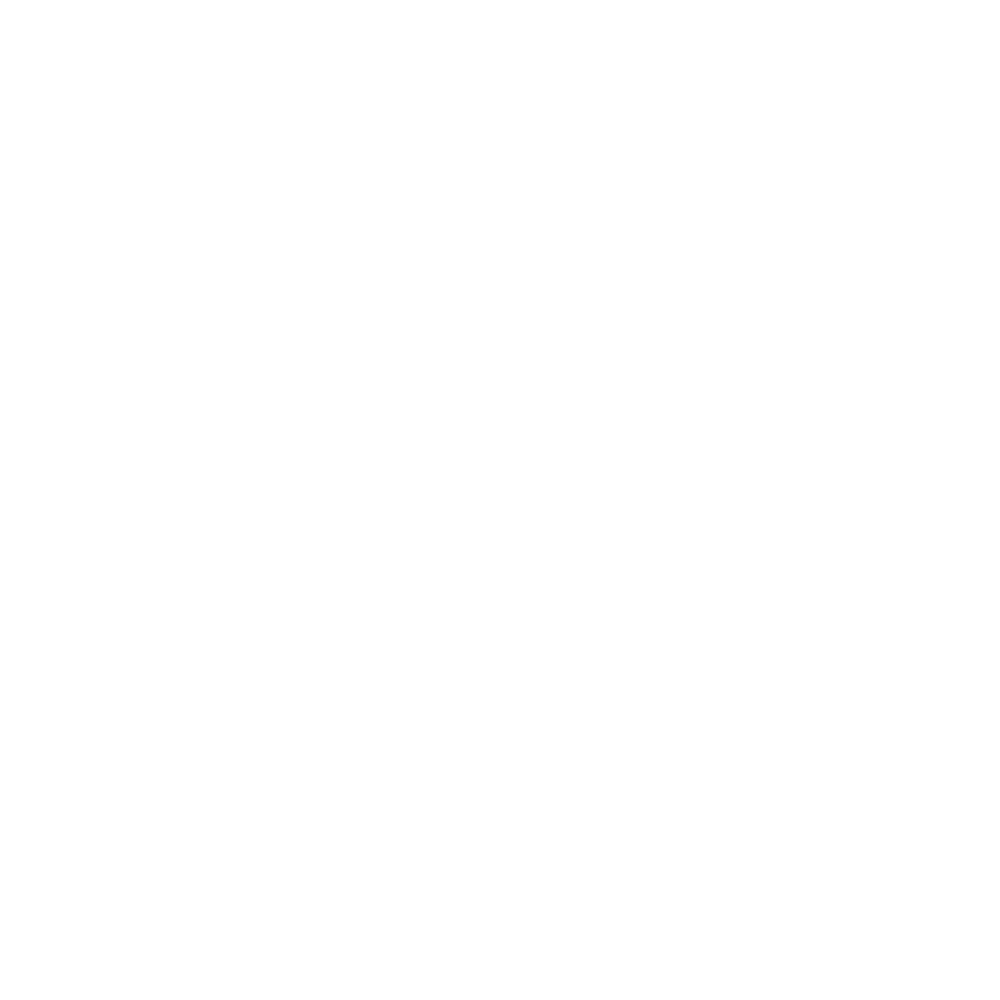 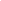 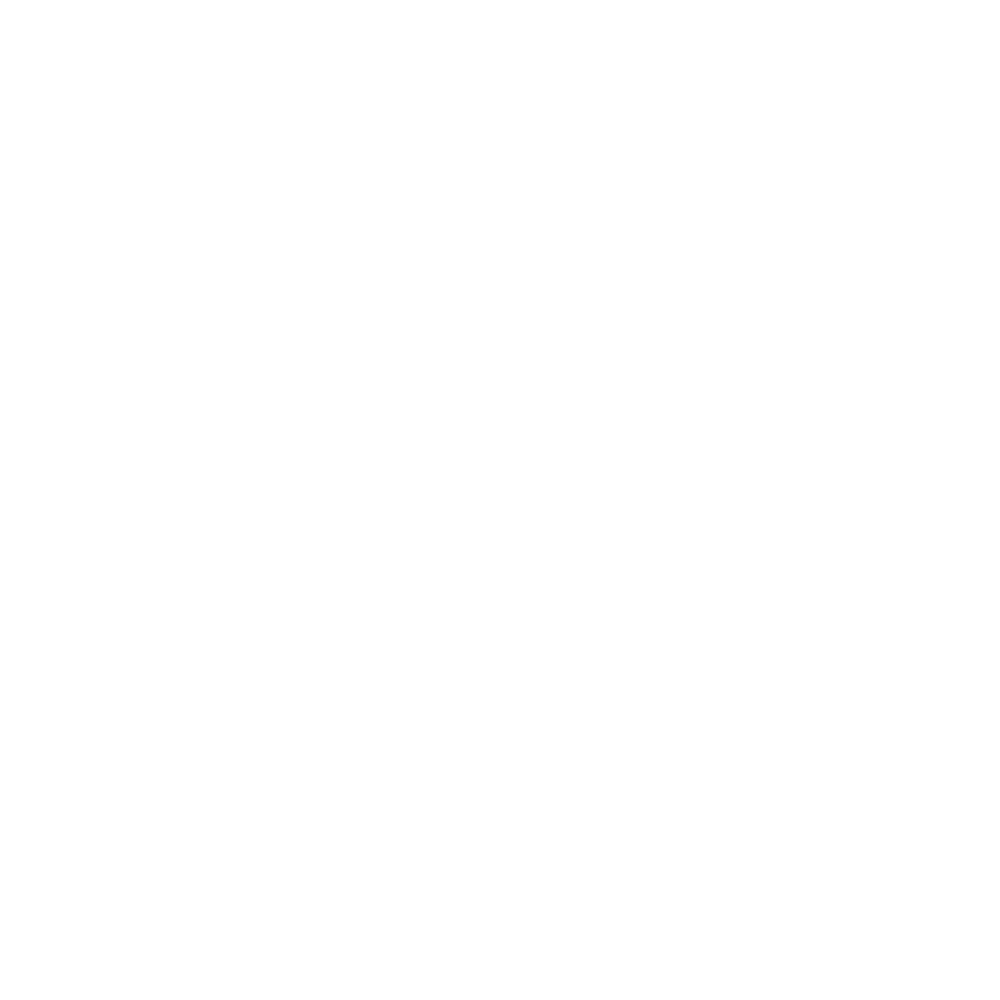 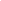 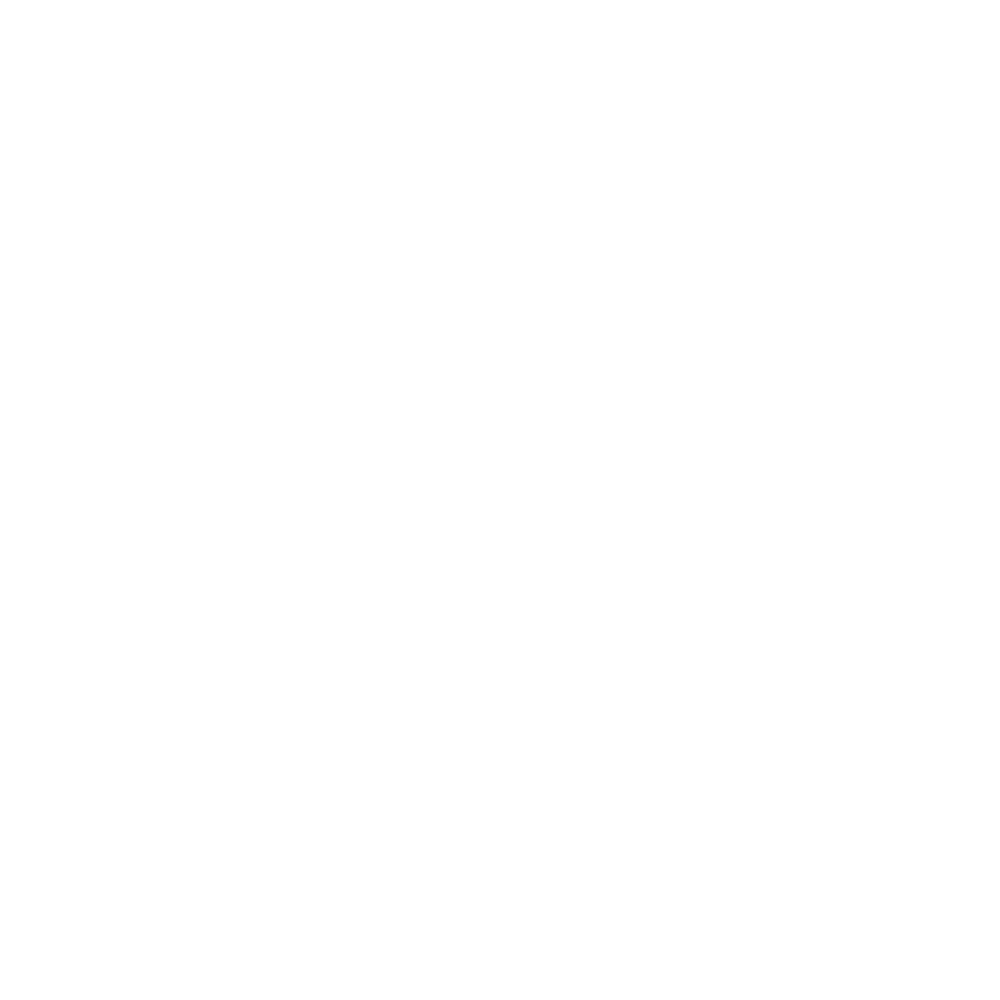 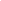 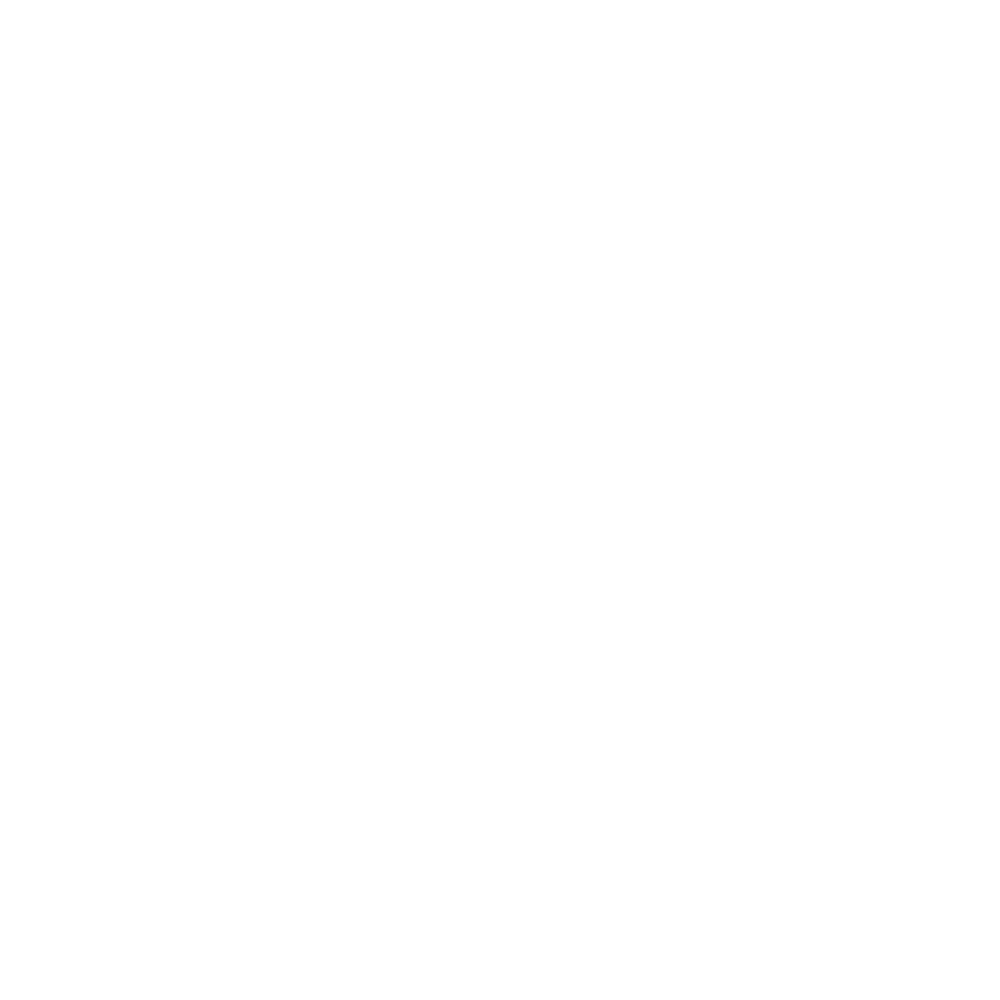 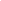 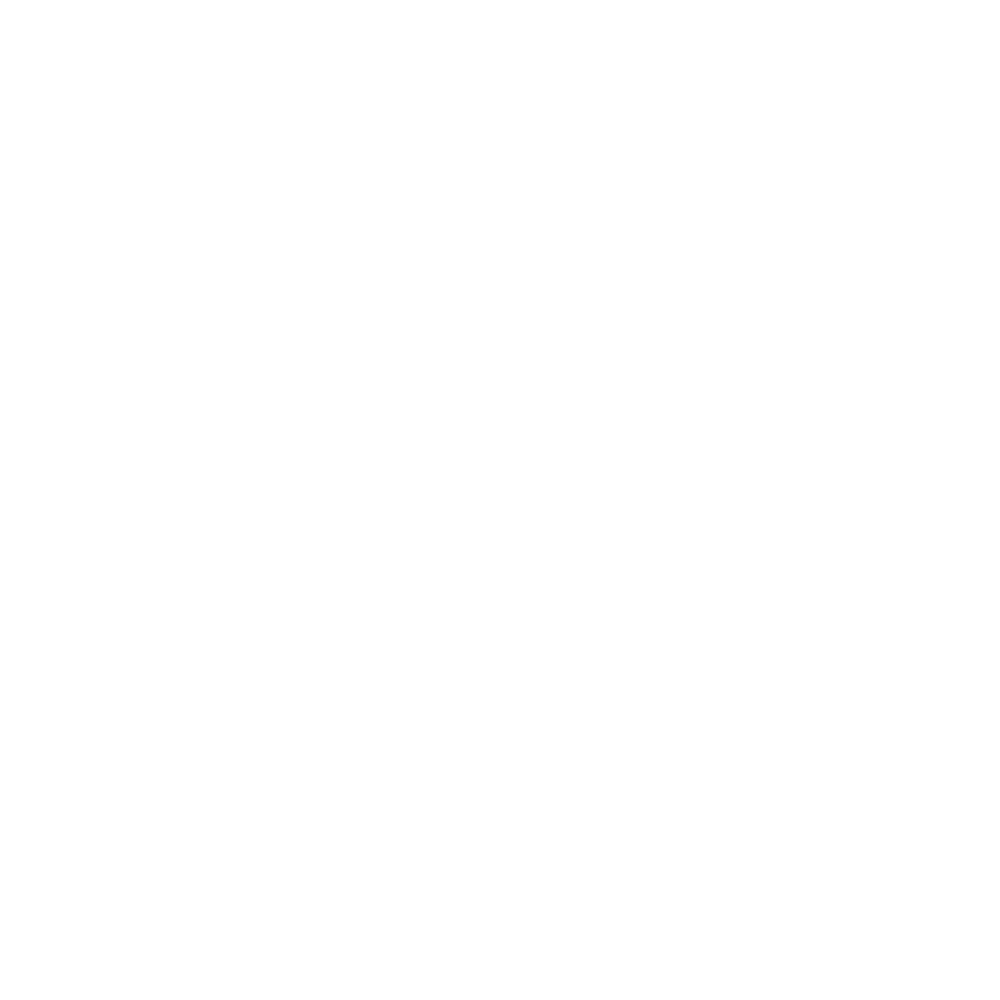 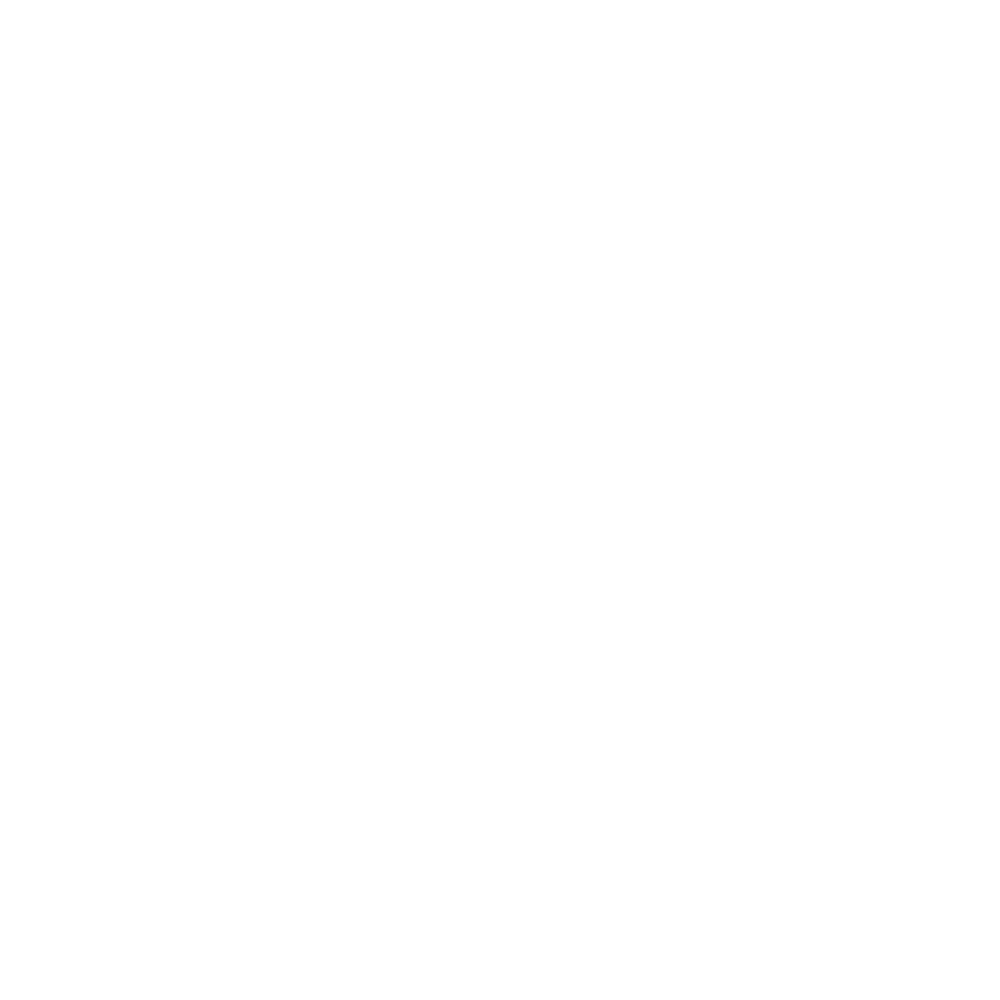 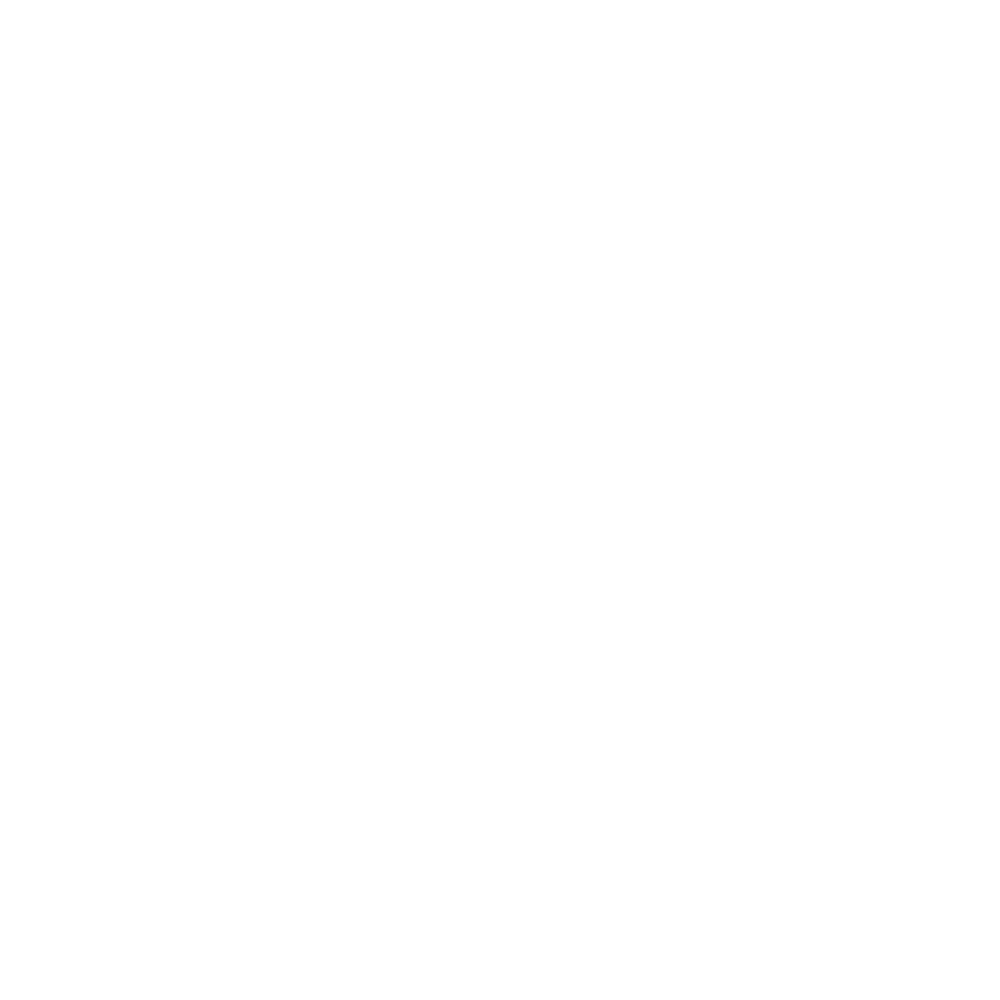 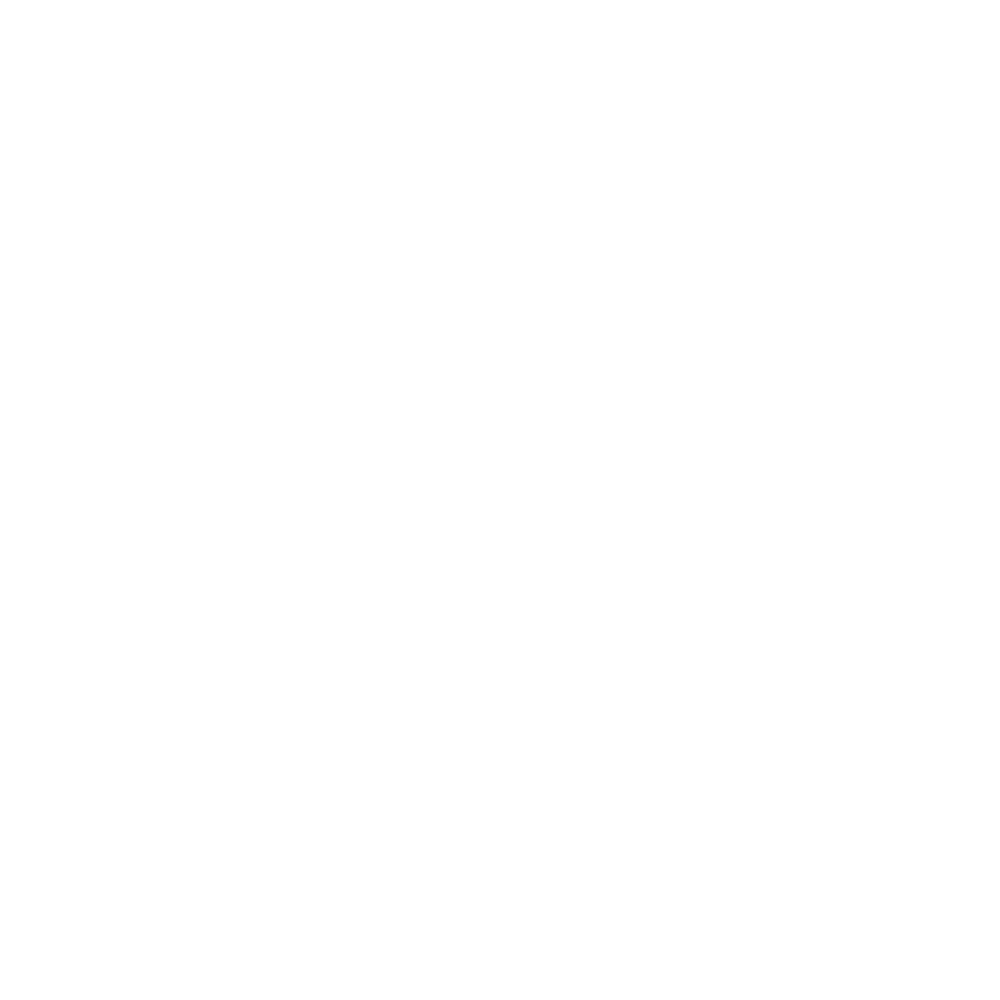 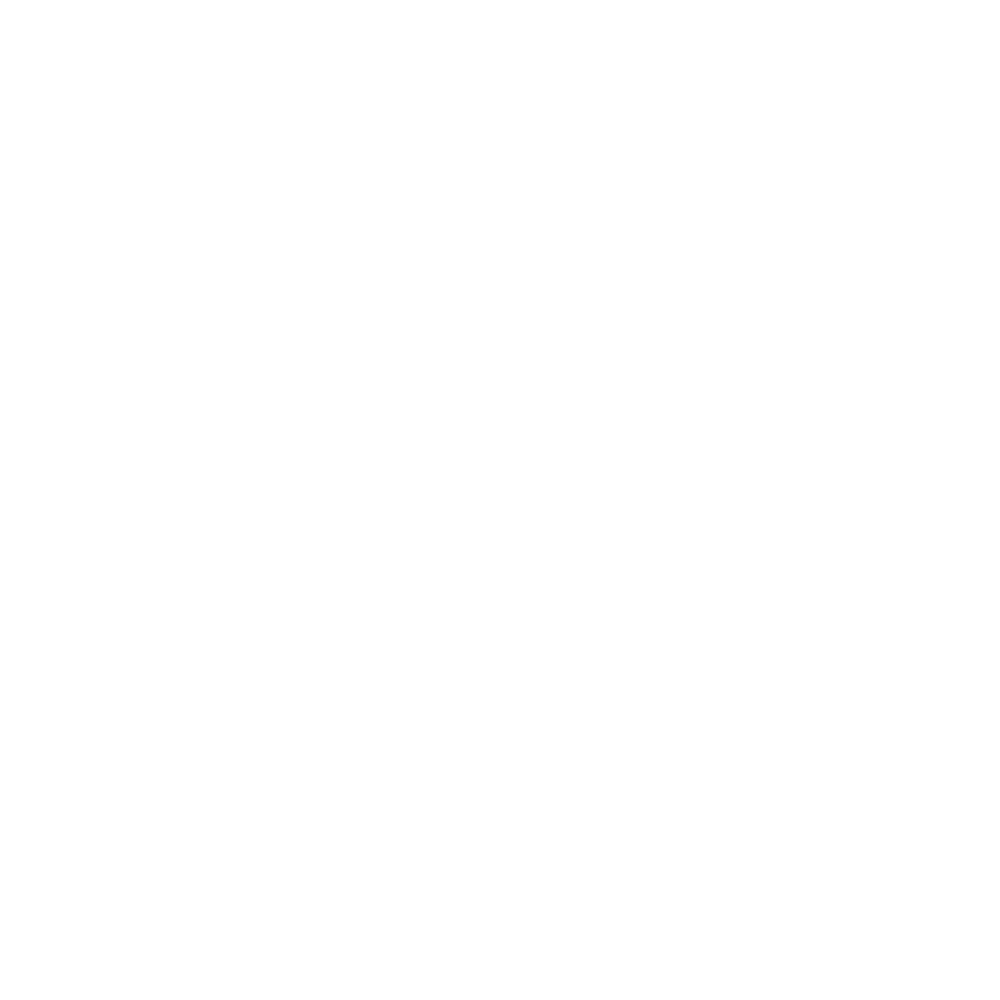 Cantor Judith Steel, 
Holocaust Survivor
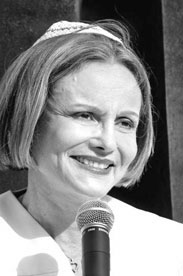 Cantor Judith Steel was born in Berlin at the 
beginning of WWII. Her family was Jewish, and 
escaped aboard the ship St Louis in 1939 when she 
was an infant…only to be turned away by Cuba and 
the US. The ship was returned to Europe.

        Her family disembarked in Belgium only to be 
interred in Camp Gurs. Her father was able to sneak 
her out to a French Catholic family, who hid her during 
the war. She came to live in the US in 1946, sponsored by her Aunt and Uncle.

        Cantor Judith Steel is the Cantor at the New Synagogue in NYC and a Jewish Interfaith Wedding Officiant.
[location]

[date]

[time]
Event held at: